Tree Decorations
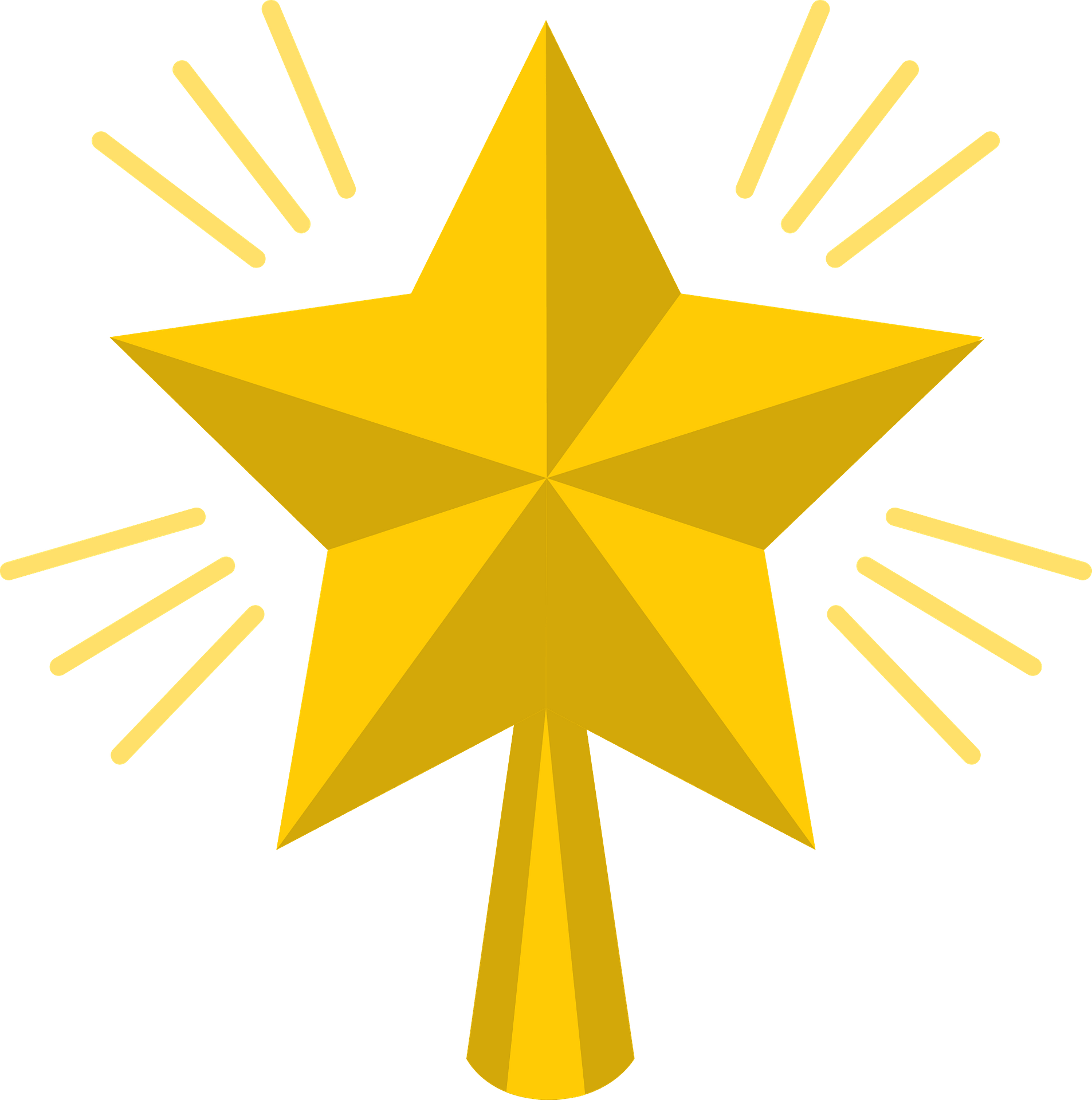 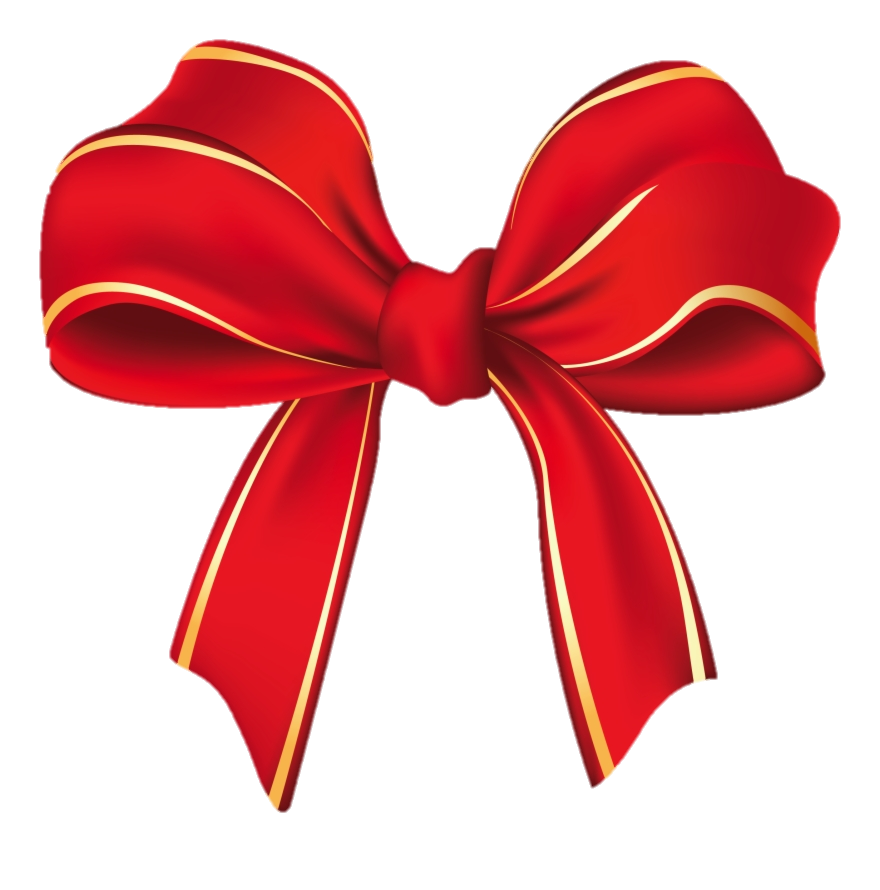 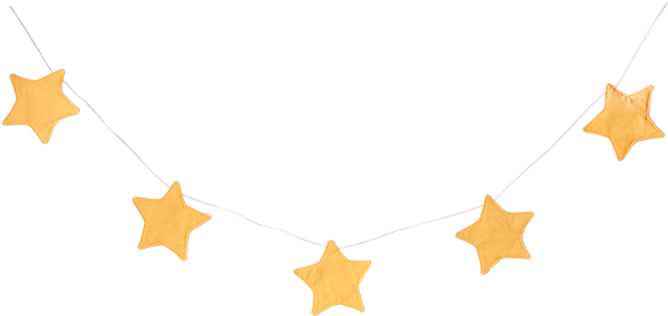 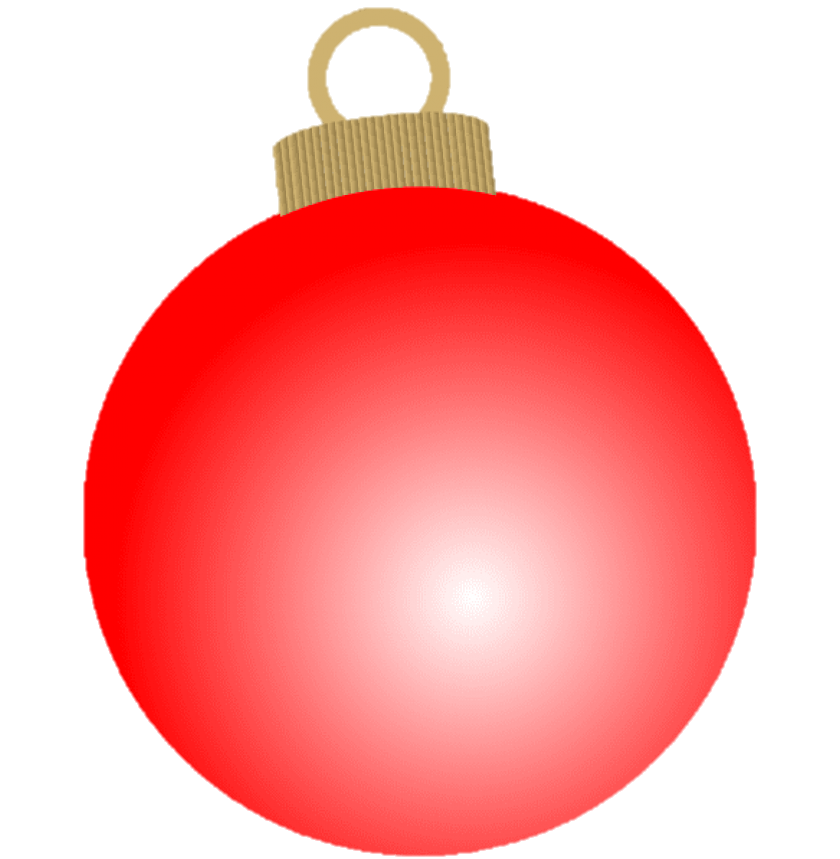 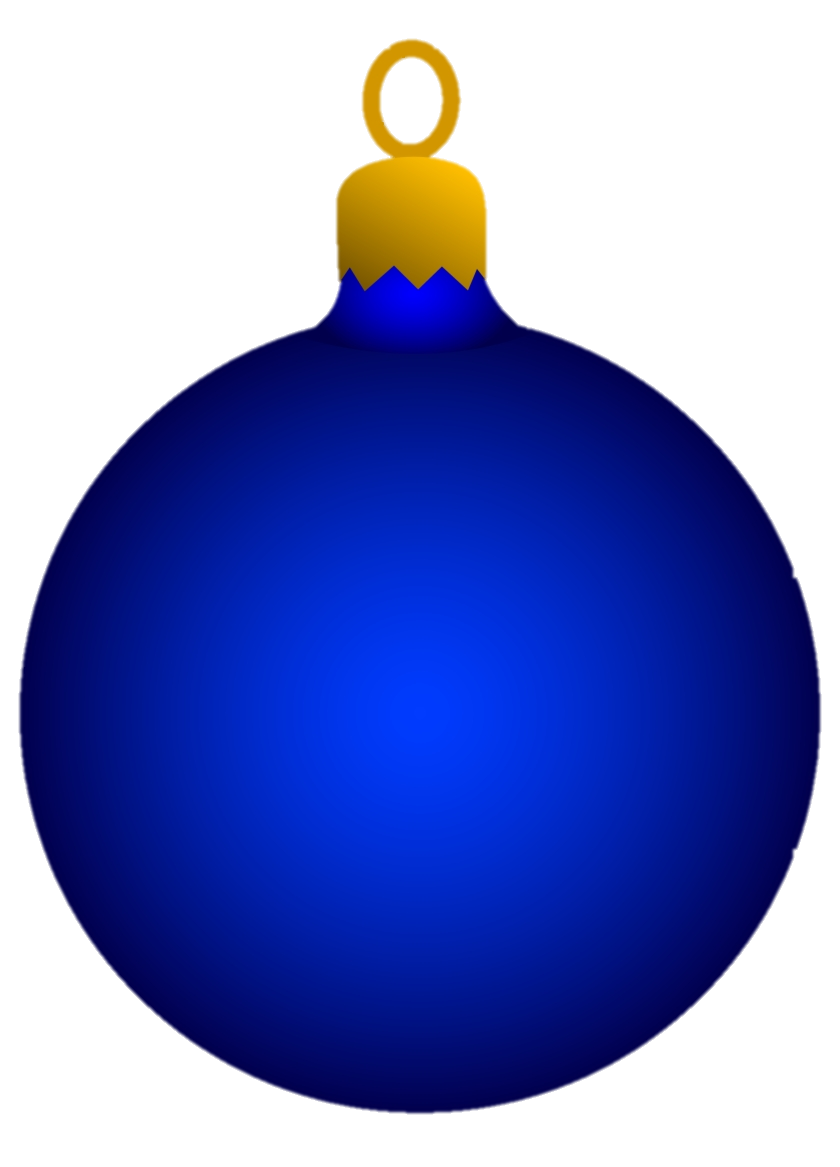 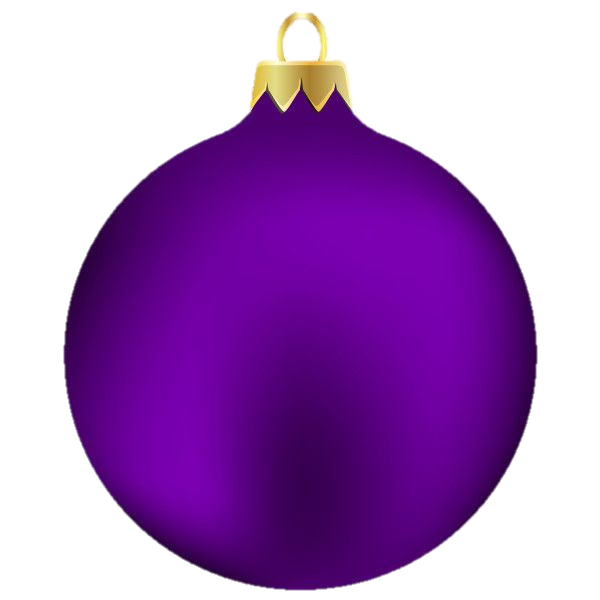 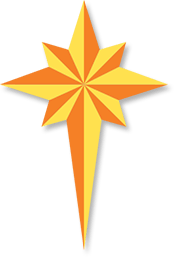 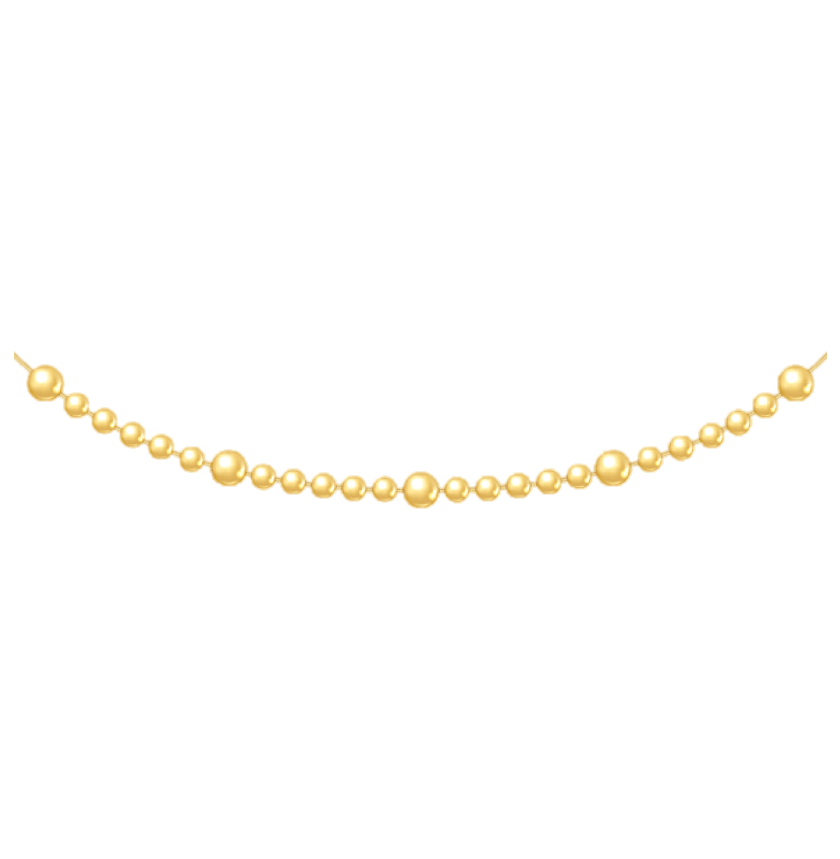 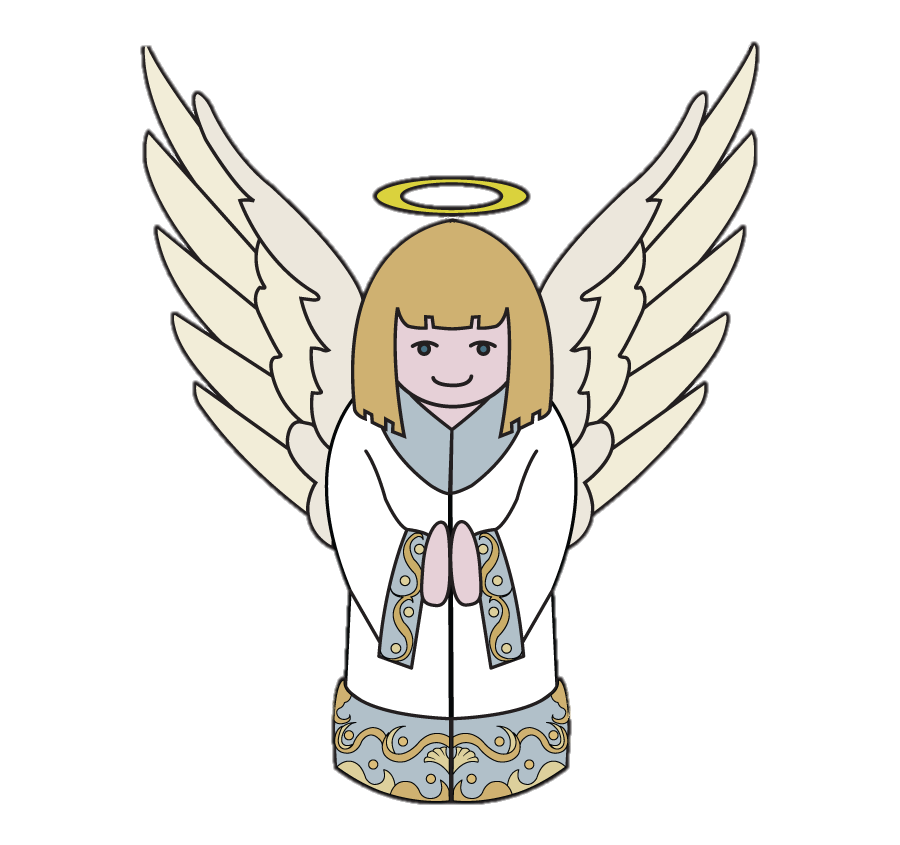 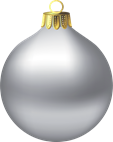 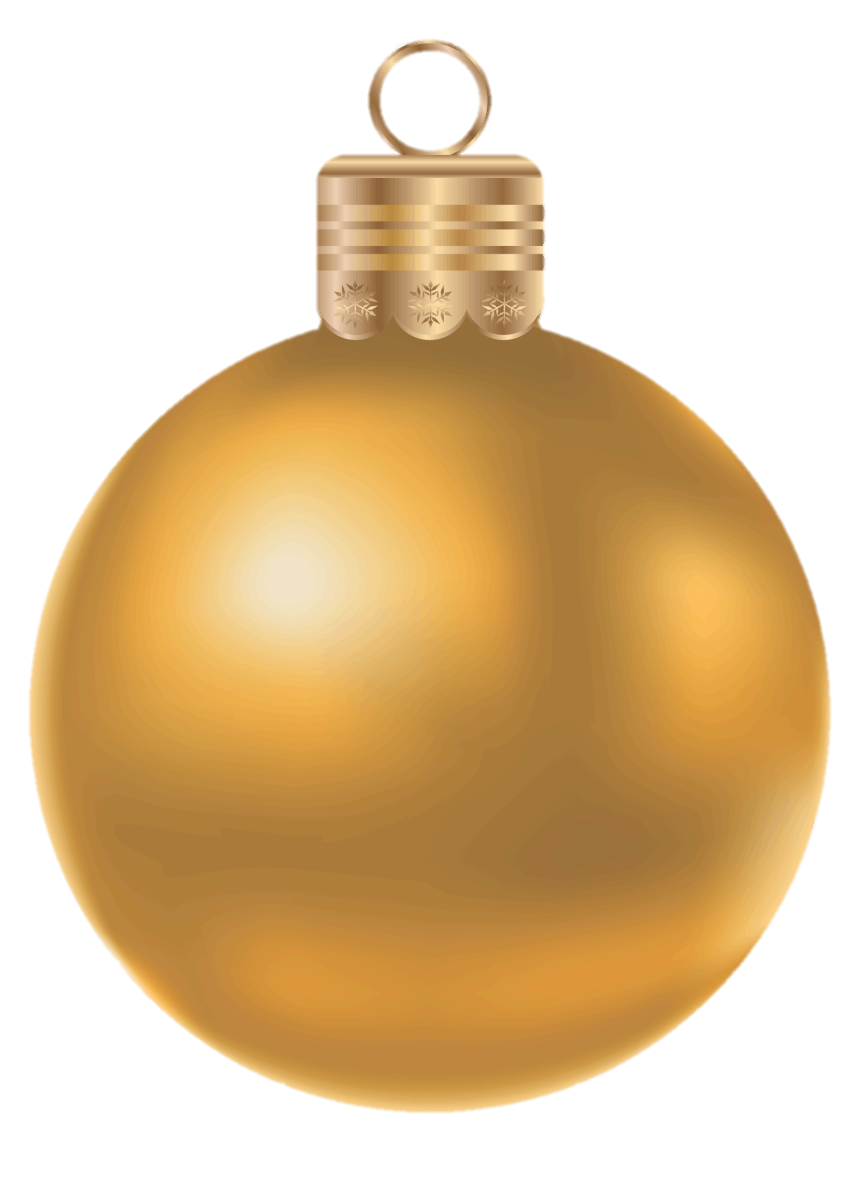 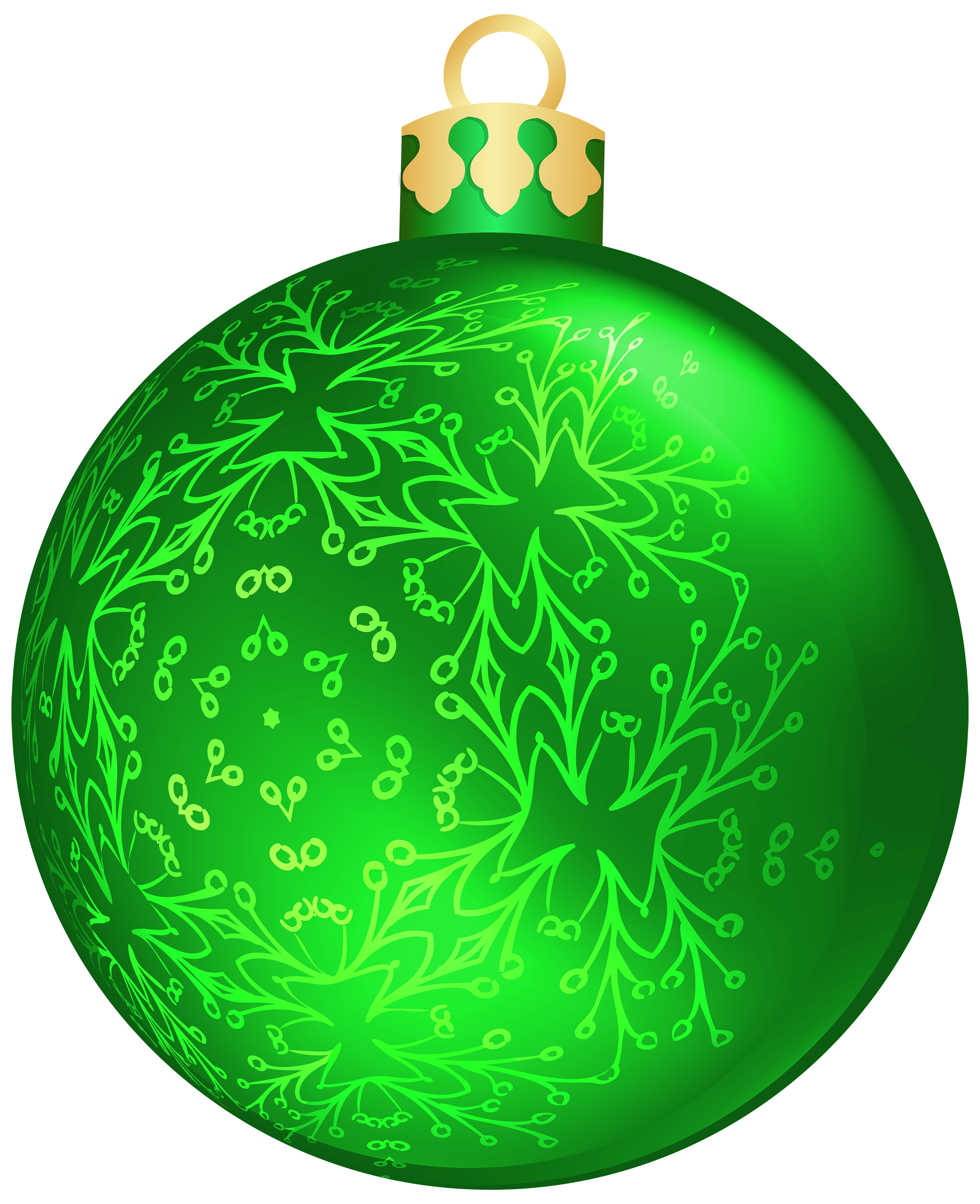 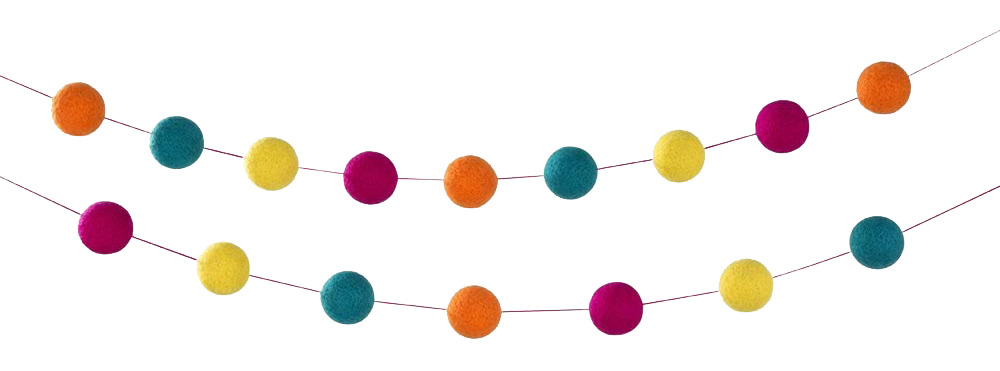 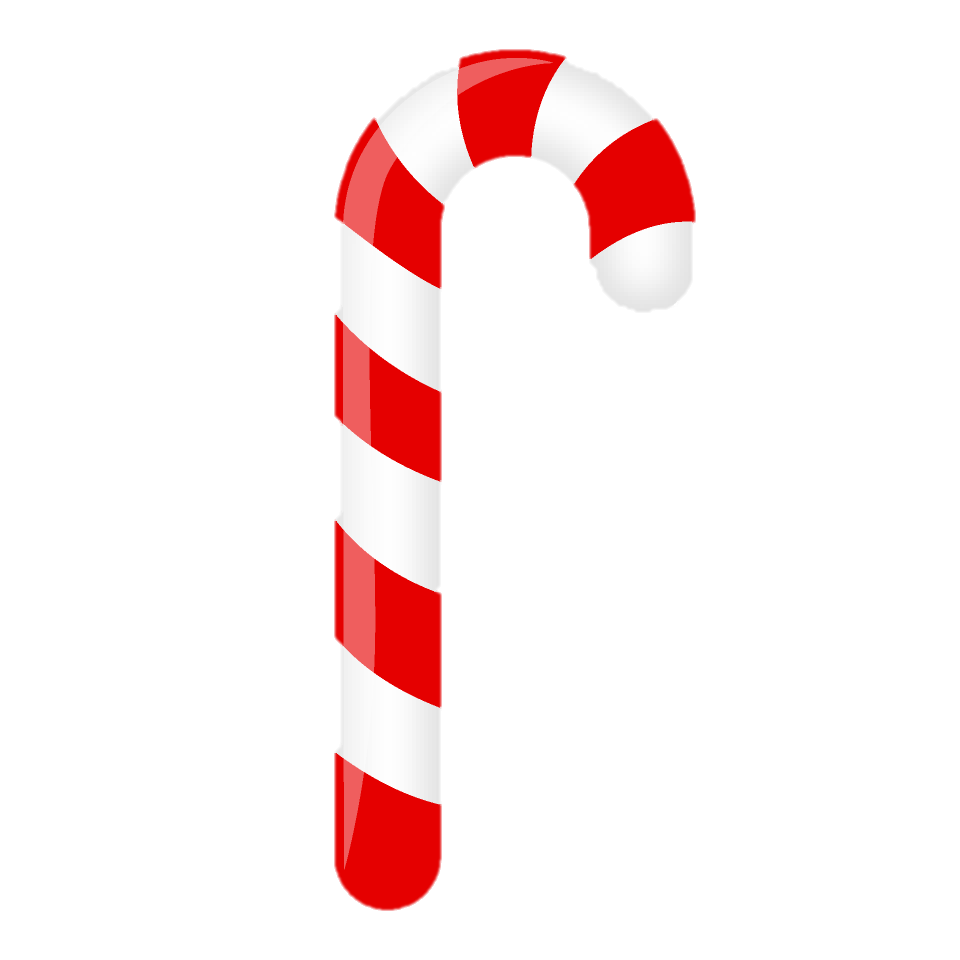 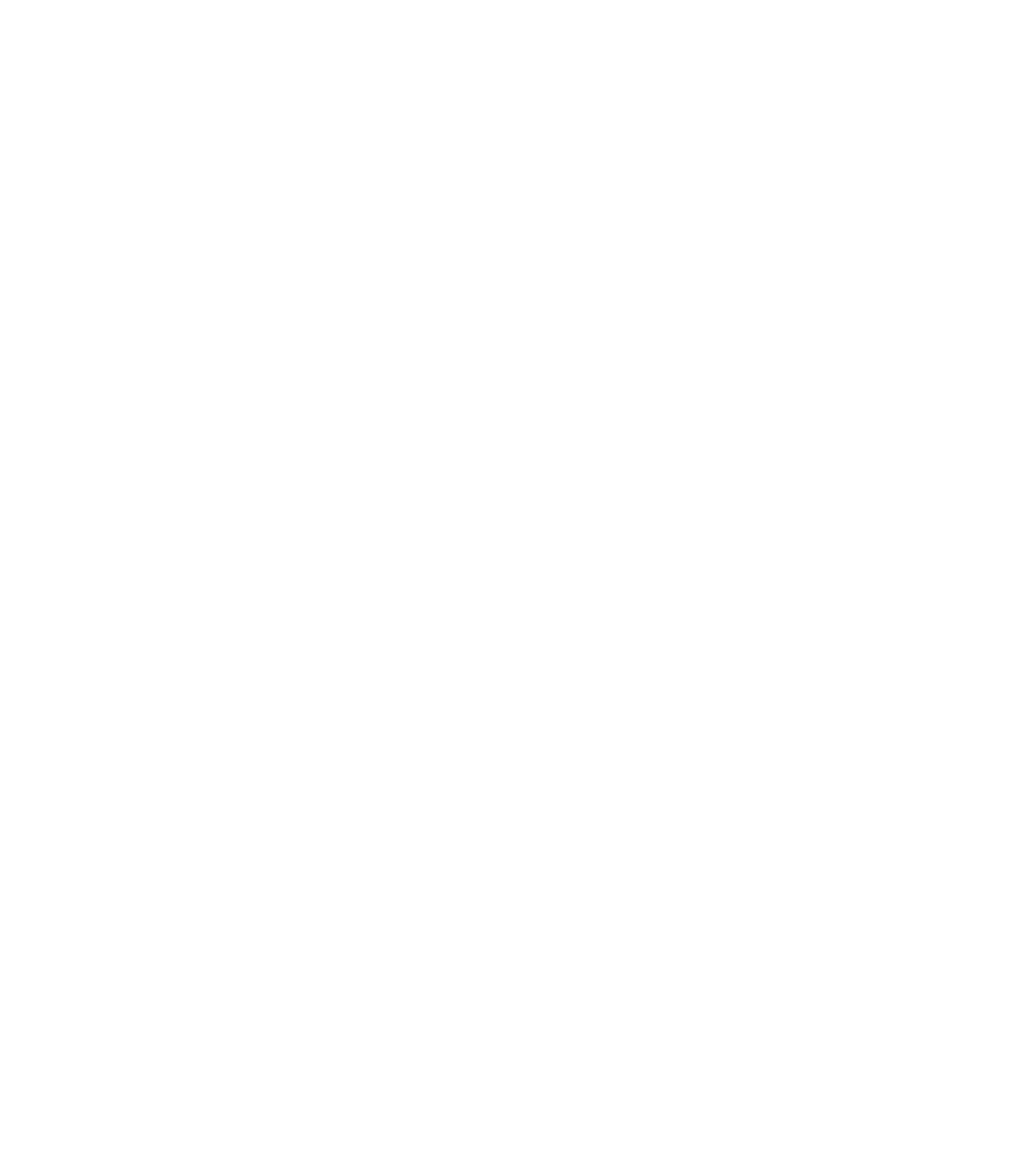 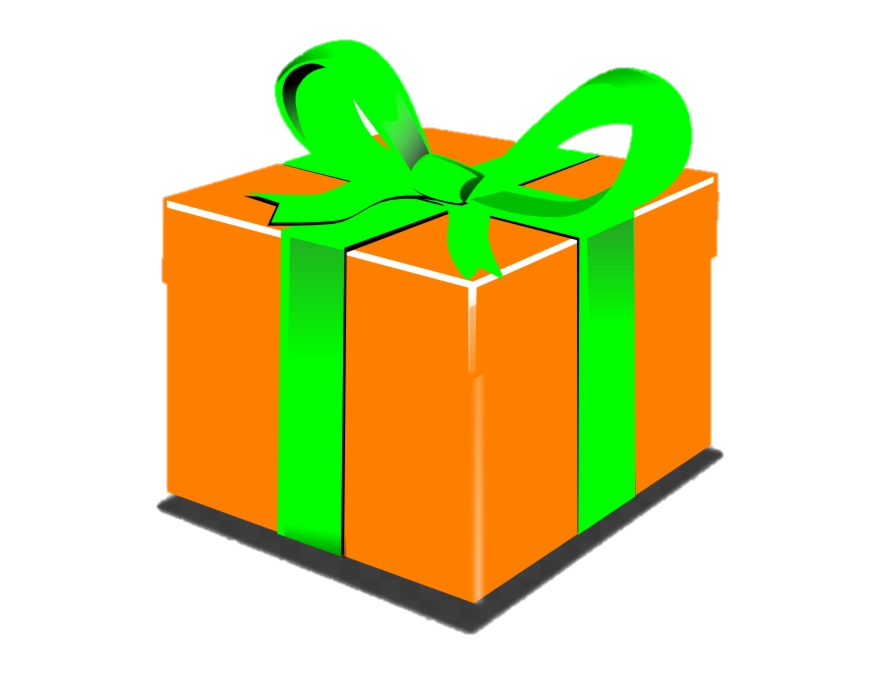 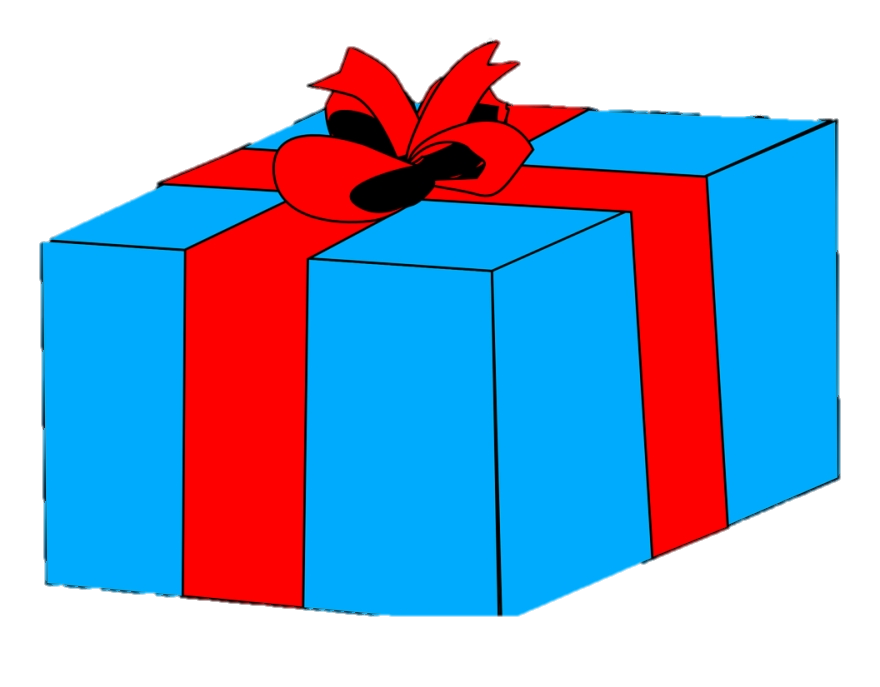 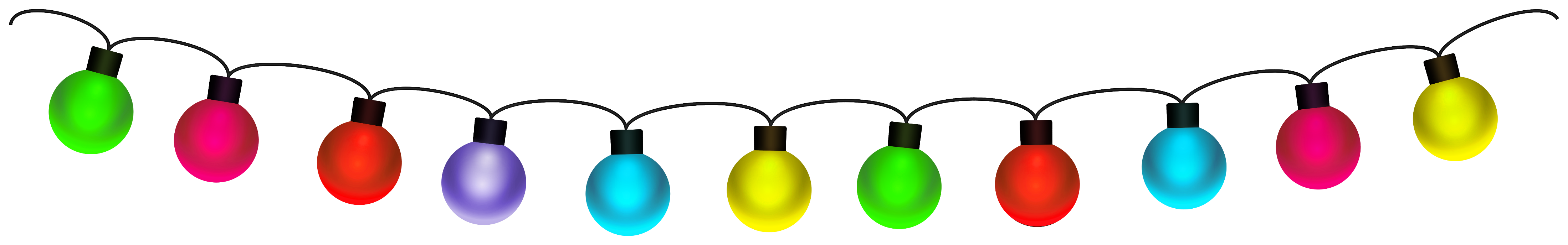